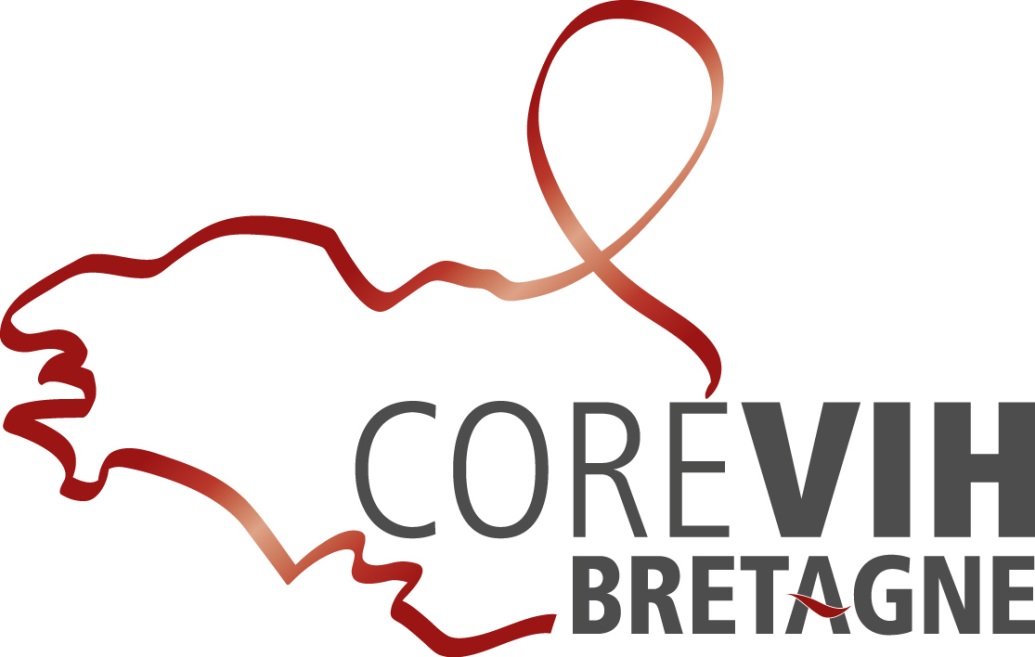 Simplification et Allègement thérapeutique
Réunion scientifique – 30 novembre 2016
Cameli Charlotte – Duthé Jean-Charles – Mouton-Rioux Virginie
1
Simplification et Allègement thérapeutique
30/11/2016
Introduction
Allègement thérapeutique : individualiser le traitement pour gagner en tolérance 
Simplification thérapeutique : individualiser le traitement pour simplifier l’administration

 Tout en maintenant l’efficacité immunovirologique
2
Simplification et Allègement thérapeutique
30/11/2016
Introduction
3
Simplification et Allègement thérapeutique
30/11/2016
Introduction : Objectifs
4
Simplification et Allègement thérapeutique
30/11/2016
[Speaker Notes: Plus particulièrement, il peut s'agir de :
• améliorer la qualité de vie du patient, par exemple en réduisant le nombre de prises et/ou du
nombre d'unités de prises,
• corriger ou prévenir des effets indésirables, notamment sur le plan cardiovasculaire et
métabolique, rénal, ou osseux,
• corriger ou prévenir des interactions médicamenteuses, notamment à l'occasion de l'introduction
d'un nouveau médicament.
Dans ces différentes situations, cela peut être l'occasion de prendre en compte le coût des ARV
pour essayer de réduire le coût du traitement.]
Matériel et Méthodes
Requêtes Dat’Aids avec base de données Access

Création d’une requête (par Data manager)
→ Période extraction : 1 juin 2015 – 30 juin 2016
→ Sites concernés : Rennes, Saint-Brieuc, Brest, Quimper, Vannes et Lorient
5
Simplification et Allègement thérapeutique
30/11/2016
[Speaker Notes: Expliquer pourquoi il n’y a pas les petits centres]
Matériel et Méthodes
Identification des patients ayant eu un allègement/simplification thérapeutique

Requête 1 : « simplification thérapeutique » dans l’Histoire thérapeutique
Requête 2 : mots clés avec « simplif...», « Allèg...»,  « … jours sur…» 

Identification des patients éligibles à la simplification/Allègement thérapeutique

Requête 3 : 
A)Traités depuis plus de 5 ans, n’ayant jamais eu d’échec virologique sous traitement, avec un Nadir CD4  ≥  200
B) Traités depuis plus de 24 mois, n’ayant jamais eu d’échec virologique sous traitement, avec un Nadir CD4  ≥  200
6
Simplification et Allègement thérapeutique
30/11/2016
Matériels et Méthodes
7
Simplification et Allègement thérapeutique
30/11/2016
[Speaker Notes: Donner des exemples]
Requête N°1
« Simplification thérapeutique » dans l’Histoire thérapeutique


        Exhaustivité et qualité des données (Si le motif dans Nadis est Inconnu ou Autre, les patients ne seront pas détectés ou à l’inverse le motif simplification thérapeutique est inscrit mais ce n’est pas une simplification)
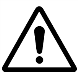 8
Simplification et Allègement thérapeutique
30/11/2016
Patients ayant eu une simplification ou un allégement de leur traitement en Bretagne et sur les différents sites bretons en fonction de la file active totale
File active : patients ayant au moins un recours médical entre le 01/06/2015 et le 30/06/2016
9
Simplification et Allègement thérapeutique
30/11/2016
Combinaisons et schémas thérapeutiques avant et après simplification/Allègement
→ Diminution du nombre de combinaisons et de schémas thérapeutiques possibles
→ Homogénéisation des thérapies



* Dont 67 patients avec des combinaisons uniques
10
Simplification et Allègement thérapeutique
30/11/2016
Patients recevant les trois thérapies les plus courantes avant et après simplification/Allègement
→ Homogénéisation des combinaisons thérapeutiques avec 83% des patients sous les 3 thérapies majoritaires après simplification
11
Simplification et Allègement thérapeutique
30/11/2016
Patients recevant les schémas thérapeutiques les plus courants avant et après la simplification/Allègement
→ Pénalisation du 2N+1IPb au Profit du 2N+1II, 2N+1IIb et 2N+1NN
12
Simplification et Allègement thérapeutique
30/11/2016
Patients recevant les schémas thérapeutiques les plus courants avant et après la simplification/Allègement
67,5%
→ La majorité des patients ont le schéma thérapeutique 2N+1II +/-b
13
Simplification et Allègement thérapeutique
30/11/2016
Simplification/Allègement à partir du schéma thérapeutique 2N+1IPb
65,4%
14
Simplification et Allègement thérapeutique
30/11/2016
Simplification/Allègement à partir du schéma thérapeutique 2N+1II
97,2%
15
Simplification et Allègement thérapeutique
30/11/2016
Simplification/Allègement à partir du schéma thérapeutique 2N+1NN
64,8%
16
Simplification et Allègement thérapeutique
30/11/2016
Requête N°2 + Contrôle Qualité
Mots-clés avec « simplif...», « Allèg...»,  « … jour sur … »

Les mots-clés sont cherchés dans les conclusions des recours Nadis
Exploitation de « …jour sur … » uniquement
Confirmation des données avec les médecins
17
Simplification et Allègement thérapeutique
30/11/2016
Prises Discontinues
35 patients détectés par la requêtes, 10 patients correspondant vraiment aux critères, dont 3 non détectés par la requête.
18
Simplification et Allègement thérapeutique
30/11/2016
[Speaker Notes: Si les chiffres sont petits c’est qu’il y a peu de centres concernés, car il faut que ce soit inscrit dans la CCl et tous les contres ne fonctionnent pas de la même façon.]
Simplifications et allègements qui suivent les recommandations du rapport Morlat
19
Simplification et Allègement thérapeutique
30/11/2016
[Speaker Notes: Remplacement de IP/r+TDF/FTC par EVG/c/TDF/FTC :61 patients 
Remplacement de INNTI + 2 INTI par EVG/c/TDF/FTC : 4 patients (Dont 3 arrêts dus au effets secondaires)
Remplacement d'une trithérapie efficace par ABC/3TV/DTG : 177 patients
Remplacement de IP/r+TDF/FTC par RPV/TDF/FTC: 48 patients
Bithérapie : 9 patients
Monothérapie : 3 patients
 371 patients sur 466 qui ont une simplification en adéquation avec le rapport morlat]
Evolution de la prescription de trithérapie en mono-comprimé pour motif de simplification
Nombre de patients
AMM Eviplera : 28/11/2011
AMM Stribild : 24/05/2013
AMM Triumeq : 02/09/2014
→ Prescription majoritairement de TRIUMEQ pour simplification thérapeutique (dernière thérapie en mono-comprimé ayant eu son AMM)
20
Simplification et Allègement thérapeutique
30/11/2016
[Speaker Notes: Simplification : 186 prescriptions de TRIUMEQ, 102 prescriptions de STRIBILD, 
79 prescriptions d’EVIPLERA]
Les mono-comprimés – évolution
AMM Eviplera : 28/11/2011
AMM Stribild : 24/05/2013
AMM Triumeq : 02/09/2014
→ Nette augmentation de la prescription de traitement en mono-comprimés entre 2013 et 2015
→ Plus de la moitié de la file active en 2015 est traitée par mono-comprimé
21
Simplification et Allègement thérapeutique
30/11/2016
Requête N°3
Identification des patients éligibles à l’allègement par Monothérapie IP/r en Bretagne 

A) Traités depuis plus de 5 ans (données de l’essai MONOI)
n’ayant jamais eu d’échec virologique sous traitement
Nadir CD4  ≥  200 (données de l’essai PROTEA)

B) Traités depuis plus de 24 mois (Rapport d’expert) 
n’ayant jamais eu d’échec virologique sous traitement
Nadir CD4  ≥  200 (données de l’essai PROTEA)

Critère non pris en compte : charge virale inférieure au seuil mais non indétectable (présence d’un signal < seuil)
22
Simplification et Allègement thérapeutique
30/11/2016
Allègement thérapeutique : Monothérapies IP/r
Passage d’une trithérapie à une monothérapie IP/r

Si le recours à une stratégie de simplification par une monothérapie d’IP/r est envisagé chez un patient (en tenant compte des considérations générales), le switch doit reposer sur l’utilisation de darunavir/r.

La monothérapie d’IP/r permet de plus de réduire le coût de traitement de moitié
23
Simplification et Allègement thérapeutique
30/11/2016
Evolution du type de thérapie en Bretagne
→ Augmentation du % de patients sous Monothérapie/Bithérapie entre 2013 et 2015 au détriment de la quadrithérapie et de la trithérapie
24
Simplification et Allègement thérapeutique
30/11/2016
[Speaker Notes: Dire qu’on observe une tendance]
Requête 3A : Traités depuis plus de 5 ans
952 patients éligibles à l’allègement de leur trithérapie par monothérapie IP/r
25
Simplification et Allègement thérapeutique
30/11/2016
Requête 3B : Traités depuis plus de 24 mois
1233 patients éligibles à l’allègement de leur trithérapie par monothérapie IP/r
26
Simplification et Allègement thérapeutique
30/11/2016
Profil des patients ayant déjà été allégés pour Monothérapie IP
27
Simplification et Allègement thérapeutique
30/11/2016
Conclusion
Allègement/Simplification observés vont dans le sens du rapport Morlat :
Monocomprimés
Monothérapies
Mais existence de biais au sein des requêtes du fait de l’hétérogénéité des données 


Est-ce que l’Arrivée de nouvelles molécules sur le marché va modifier les stratégies de simplification/Allègement?
28
Simplification et Allègement thérapeutique
30/11/2016
[Speaker Notes: Descovy (Truvada TAF)
Genvoya (Stribild TAF)
Odefsey (Eviplera TAF)]